Restituzione dati 2017
CLASSI V
Tavola 1A Italiano
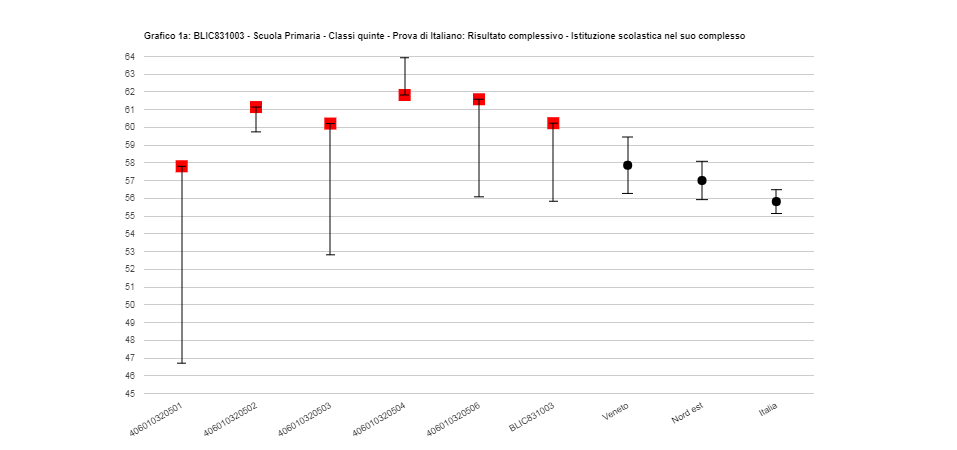 Tavola 1B Matematica
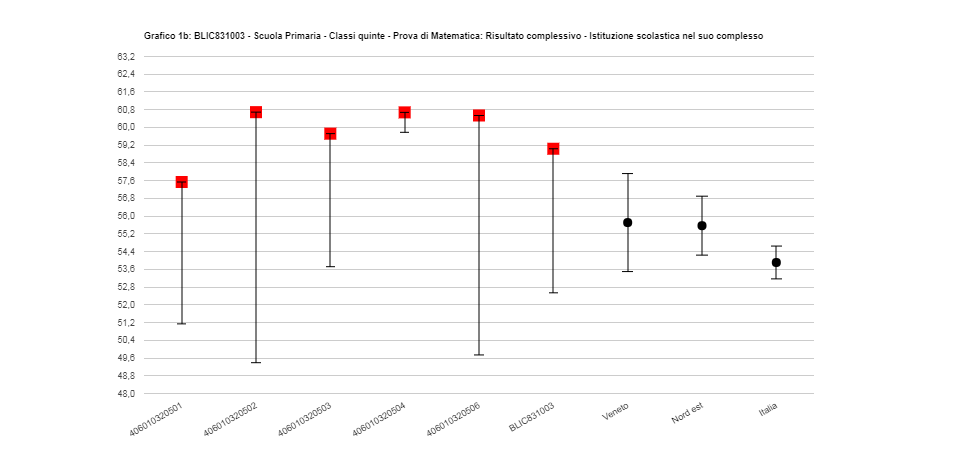 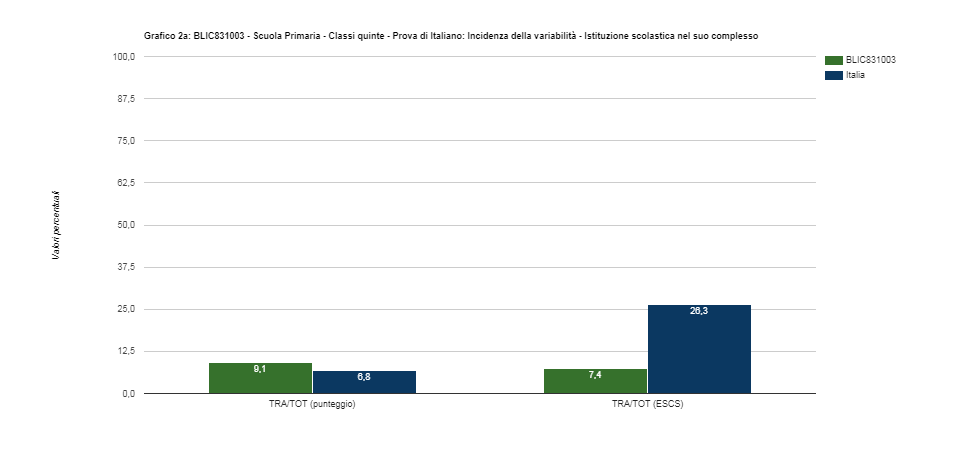 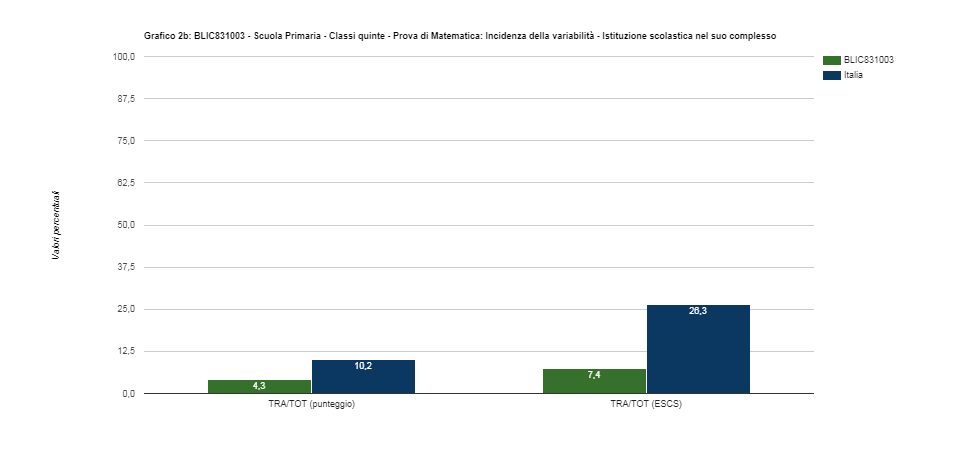 Tavola 7A Italiano
avola 7B Matematica
ITALIANO
Item per Item
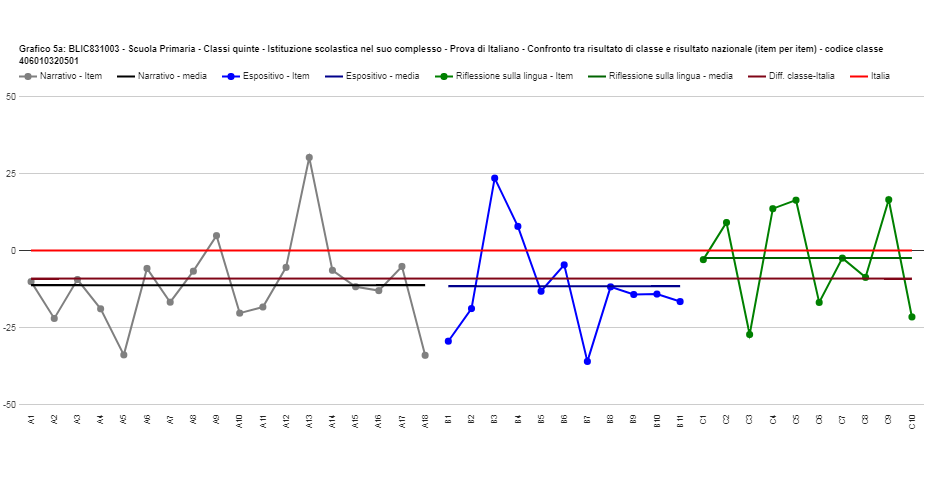 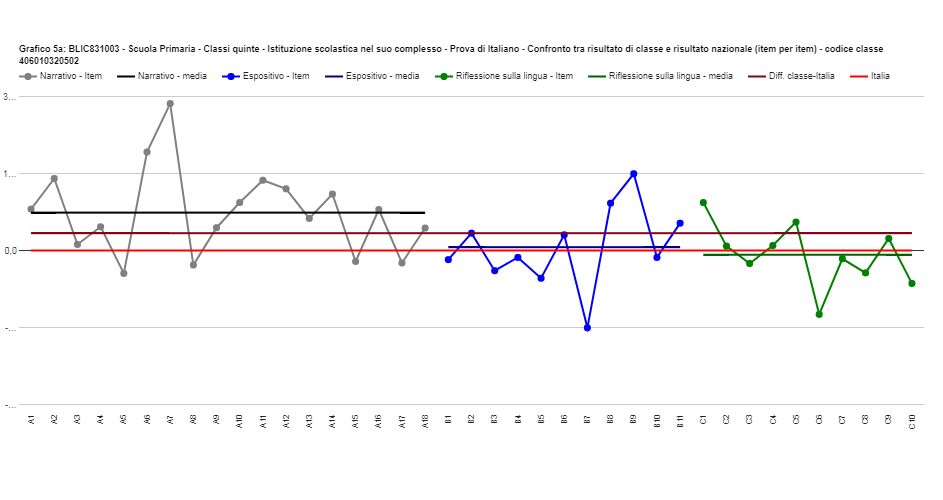 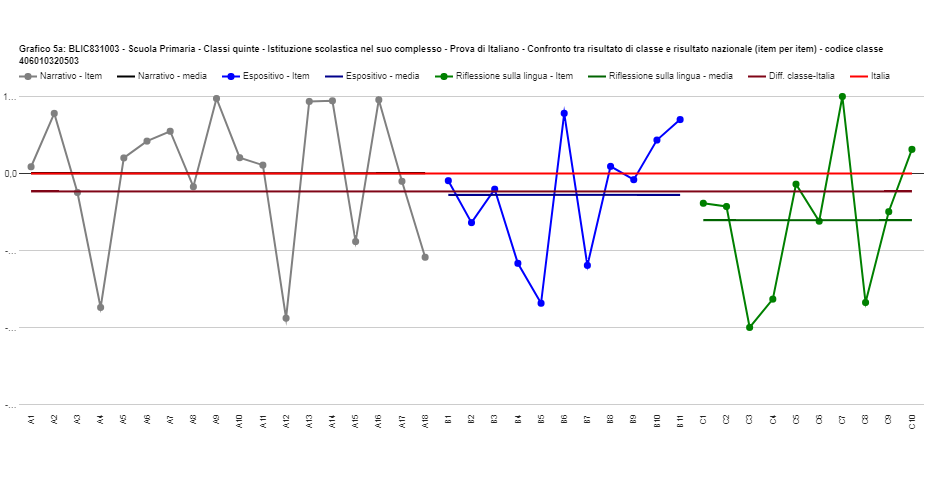 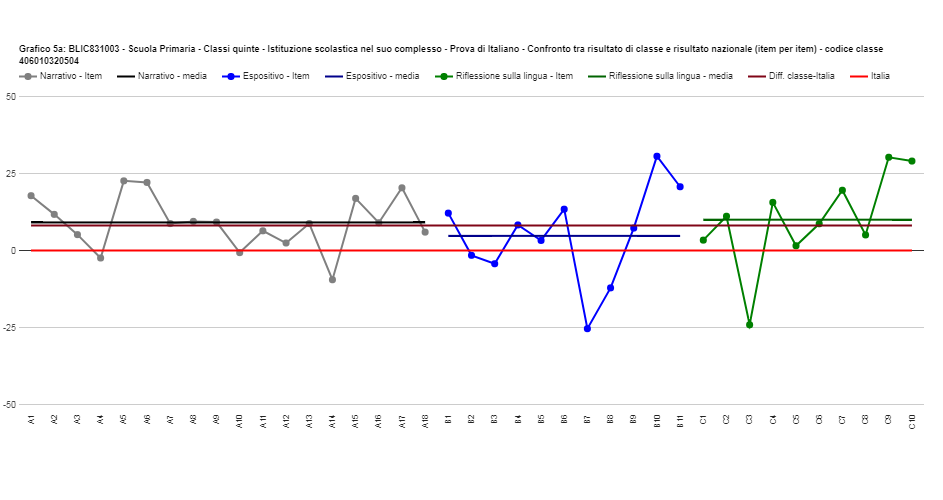 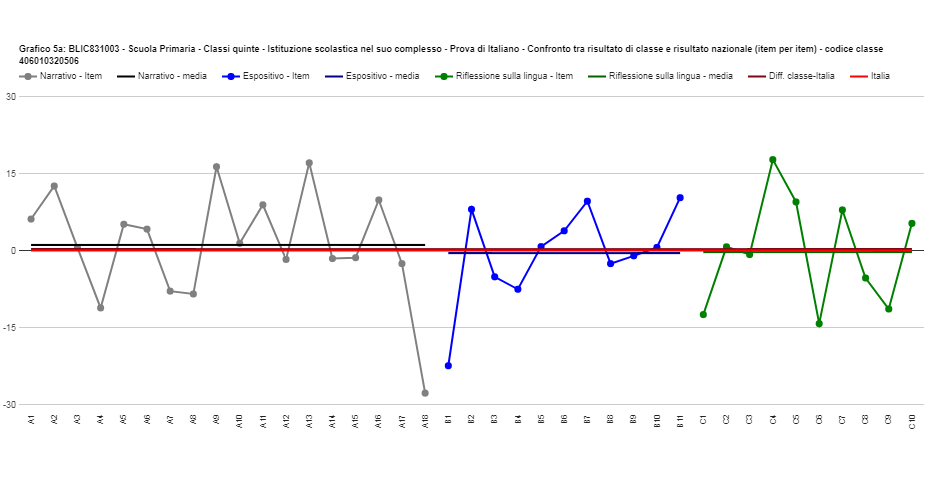 MATEMATICA
Item per Item
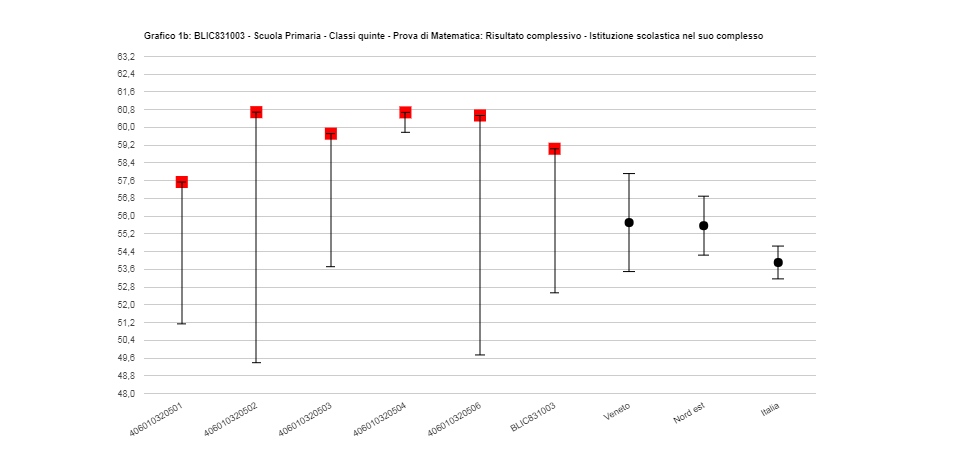 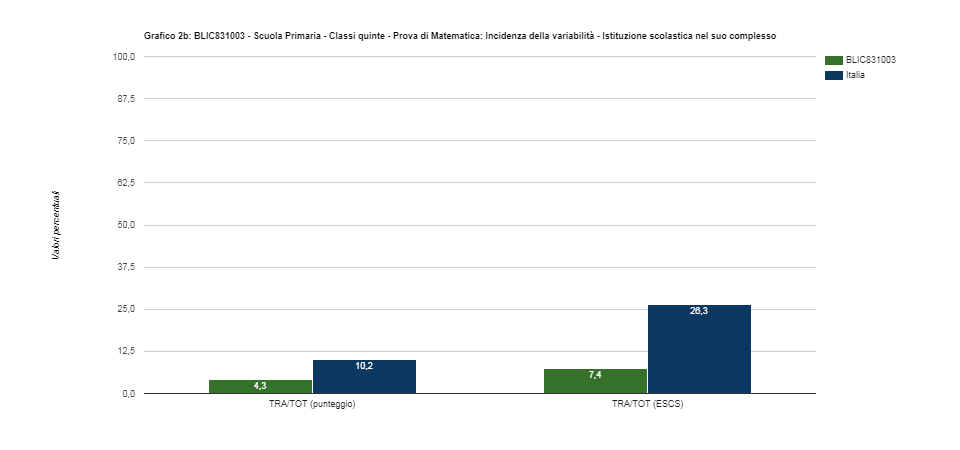 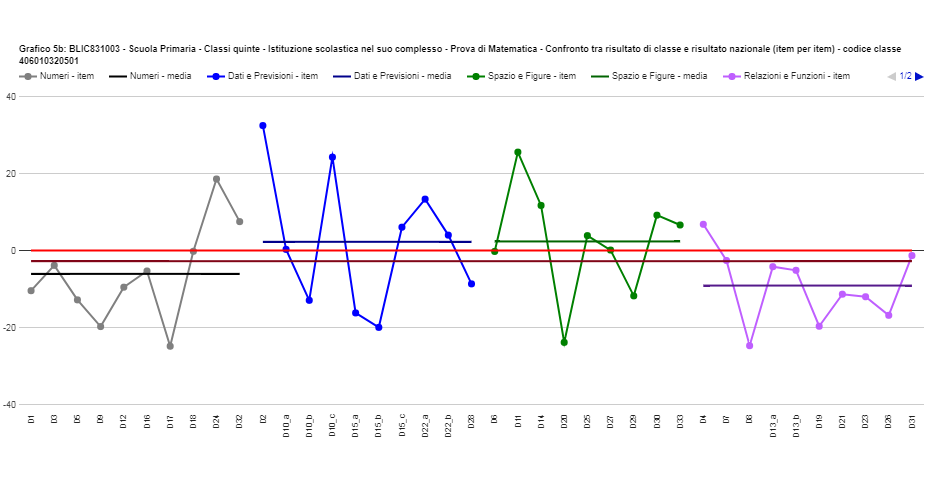 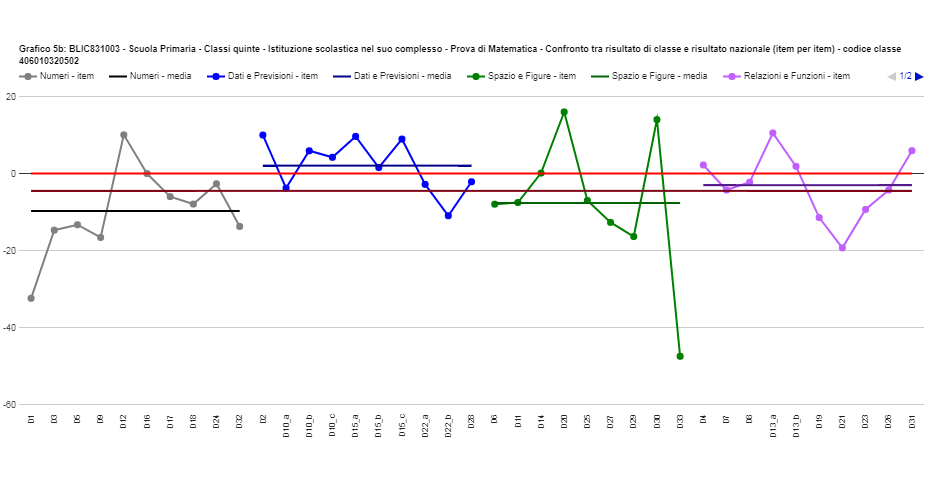 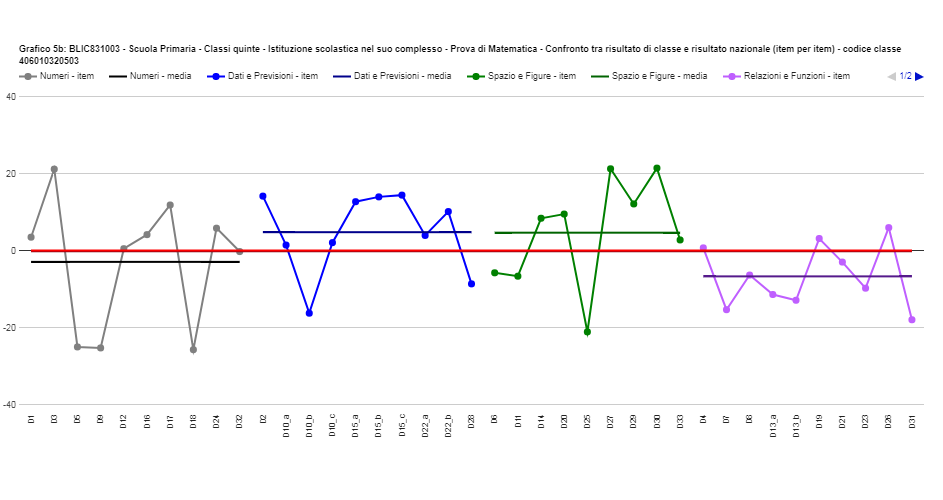 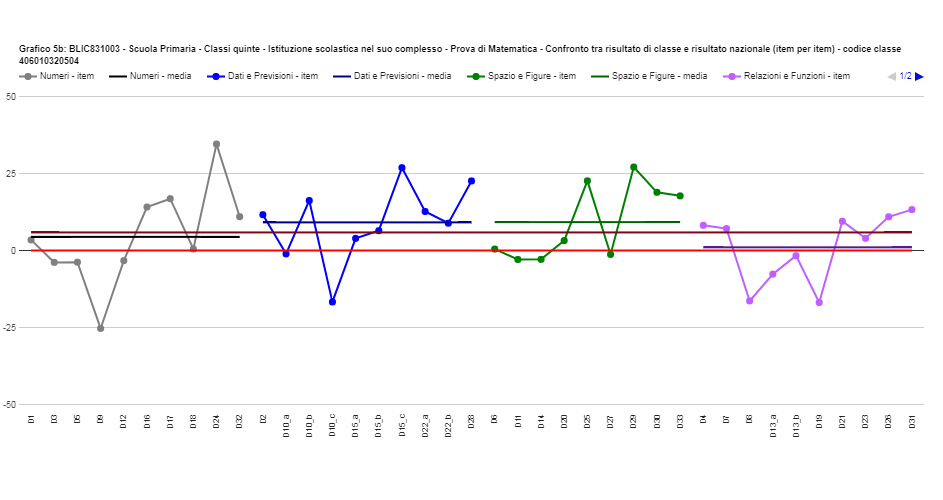 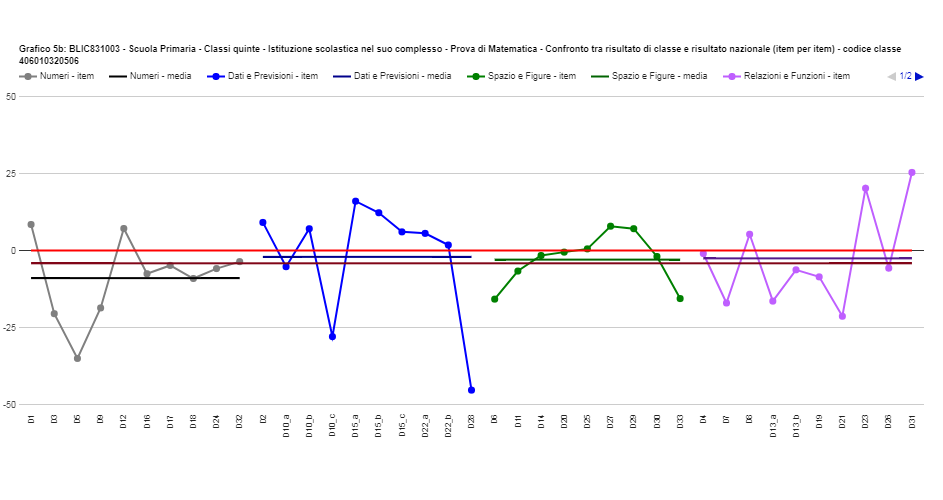